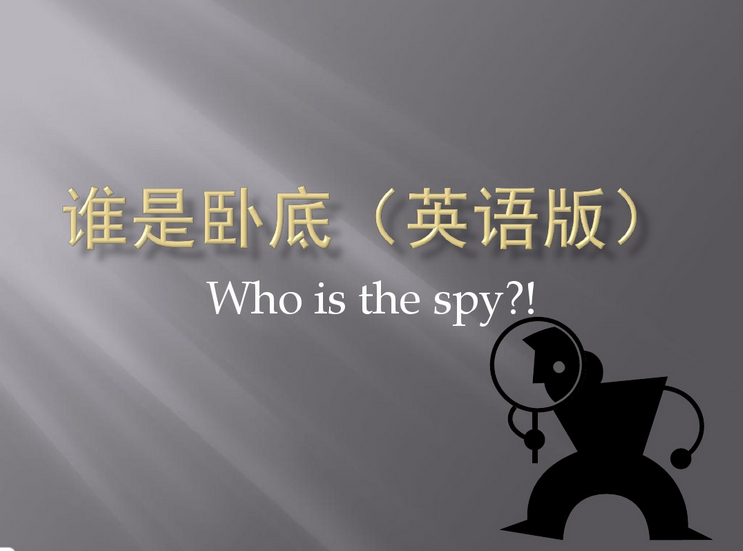 生词表（Vocab List）
臥底wòdǐ ----- spy

懷（怀）疑huáiyí ---- to doubt , to suspect

投票tóupiào ---- to vote, vote

指zhǐ ---- to point at or to
遊戲規則（游戏规则） yóuxìguīzé
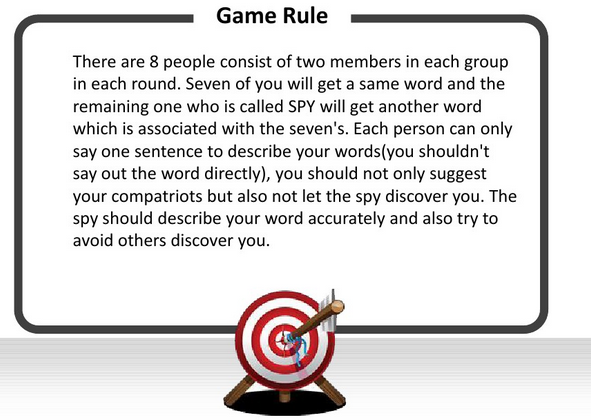 https://www.youtube.com/watch?v=_neSkrKWzdU&list=PLwpv8T1mk-0NfJofFa1y4AJezmDa8HwIz&index=4
看1，2， 4轮（卧底直接出局）

https://www.youtube.com/watch?v=BvWTPC8Cq-Y
（眉毛/胡须 ；何炅/维嘉）